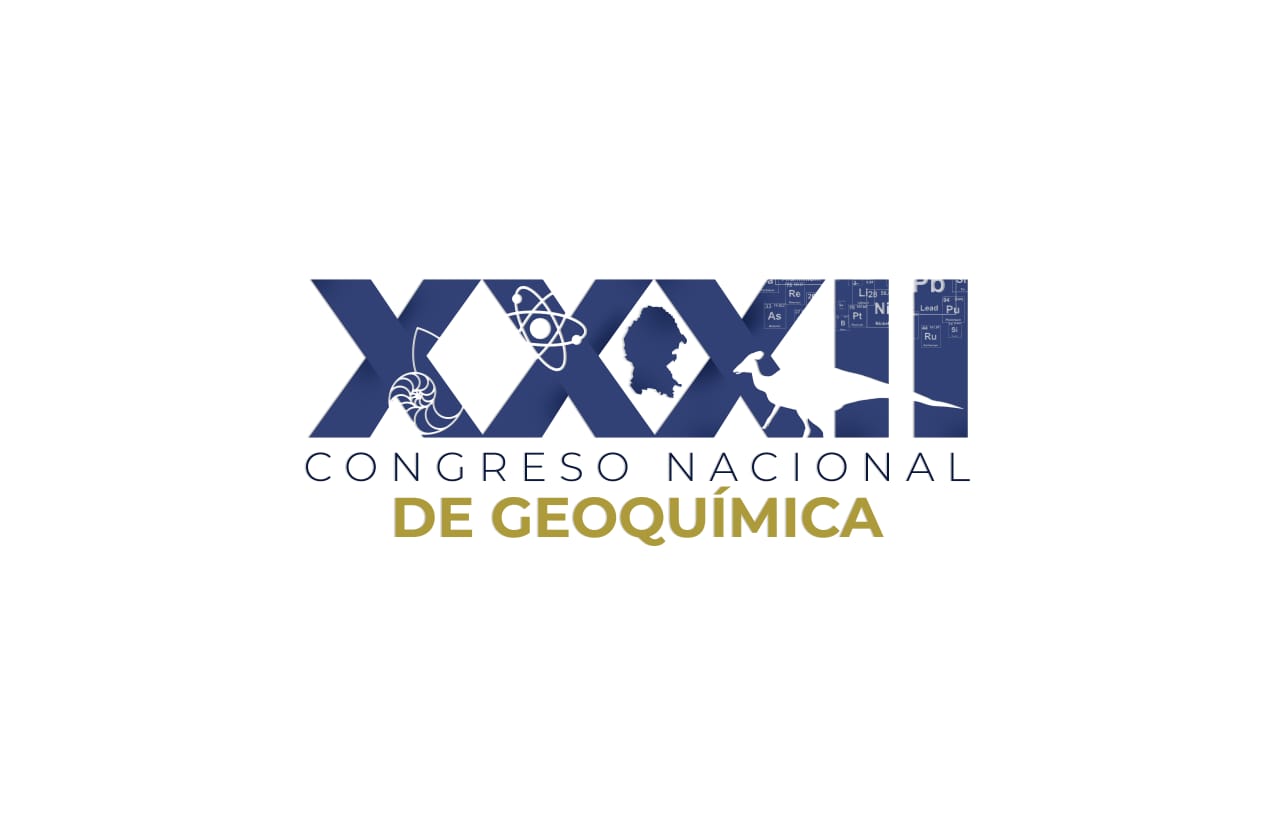 Titulo del trabajo
Autores 
(el primer autor es quien presenta el póster, subrayar su nombre)
Adscripción
*Correo autor de correspondencia
LOGOTIPO INSTITUCIONAL
MONCLOVA, COAHUILA, MÉXICO
CURSOS PRE-CONGRESO 13-15 DE OCTUBRE DE 2022
CONGRESO 19-21 DE OCTUBRE DE 2022
CONTENIDO DEL TRABAJO
(TIPO DE FUENTE Y ESTILO LIBRES)
1. INTRODUCCIÓN
2.METODOLOGÍA
3. RESULTADOS Y DISCUSIÓN
4. CONCLUSIONES
5. REFERENCIAS
6. AGRADECIMIENTOS (FINANCIAMIENTO U OTROS)
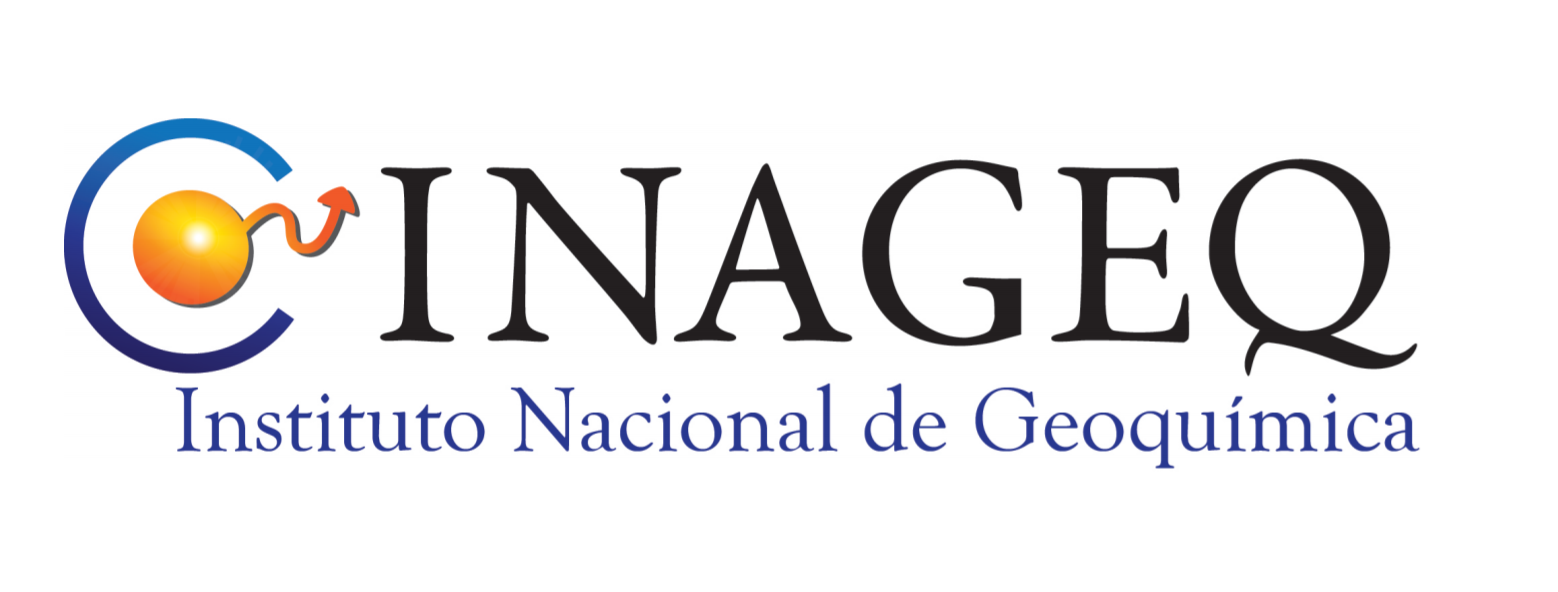 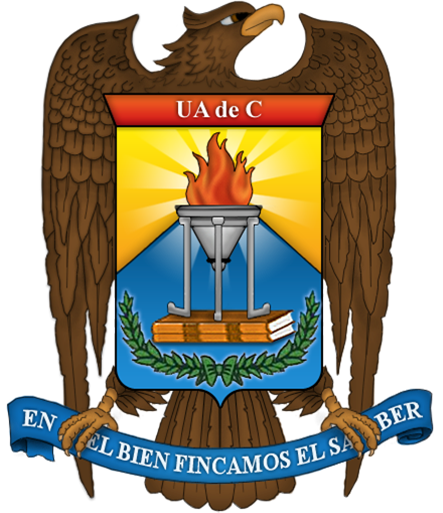 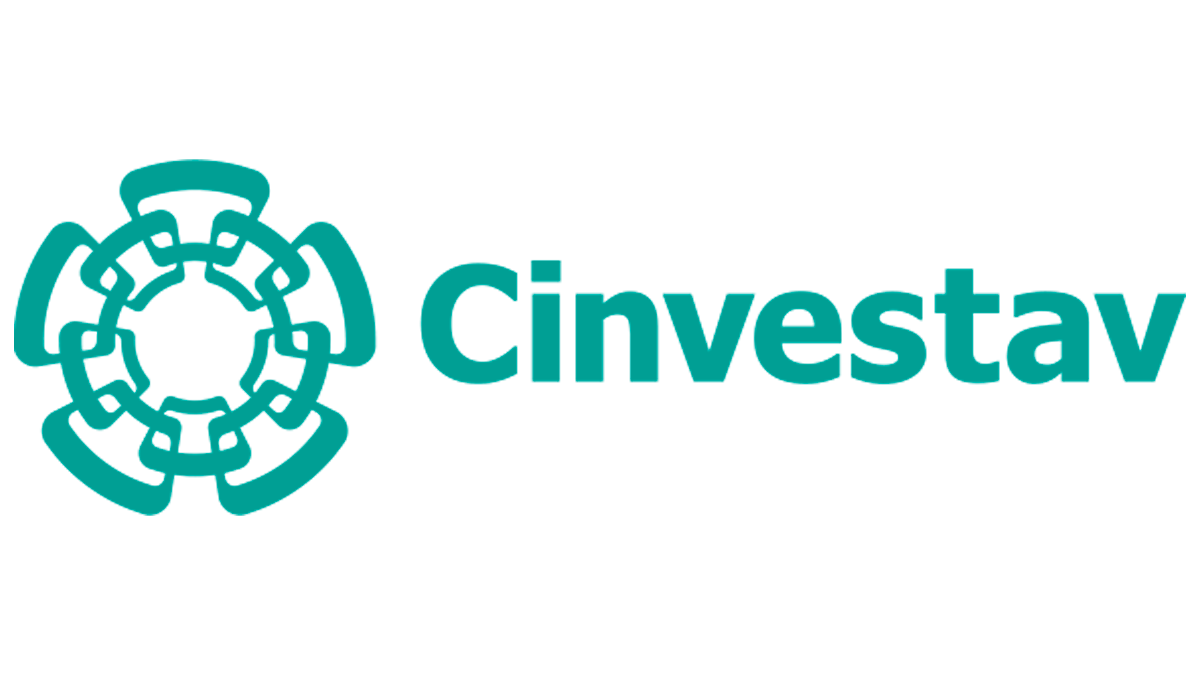